16 year old female
Outside study.  Bone biopsy requested. Results pending
Low grade fever and bone pain for the past 07 months
CRP and ESR elevated
Blood cultures negative
Rheumatologic work up negative
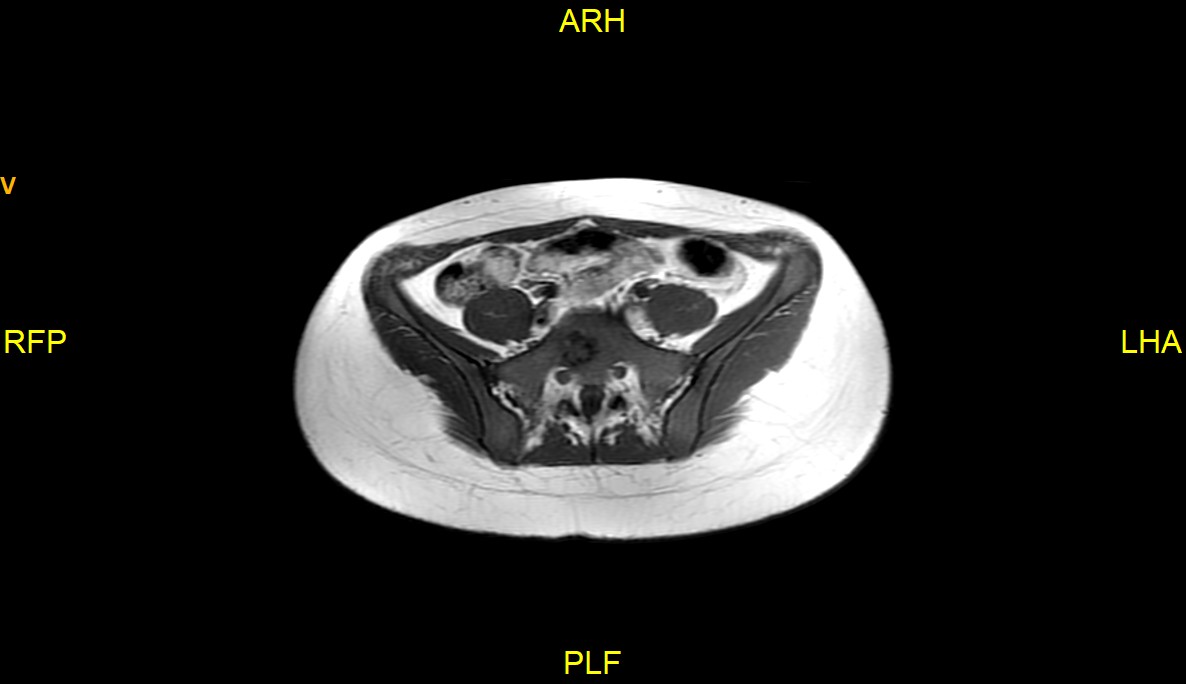 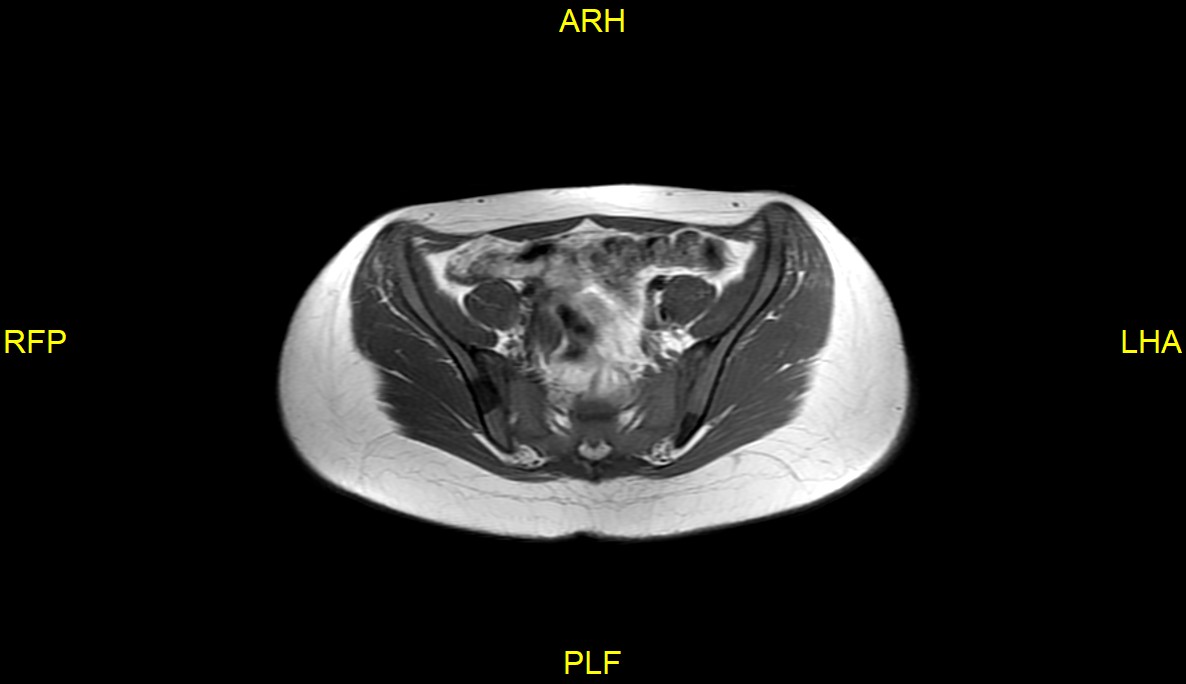 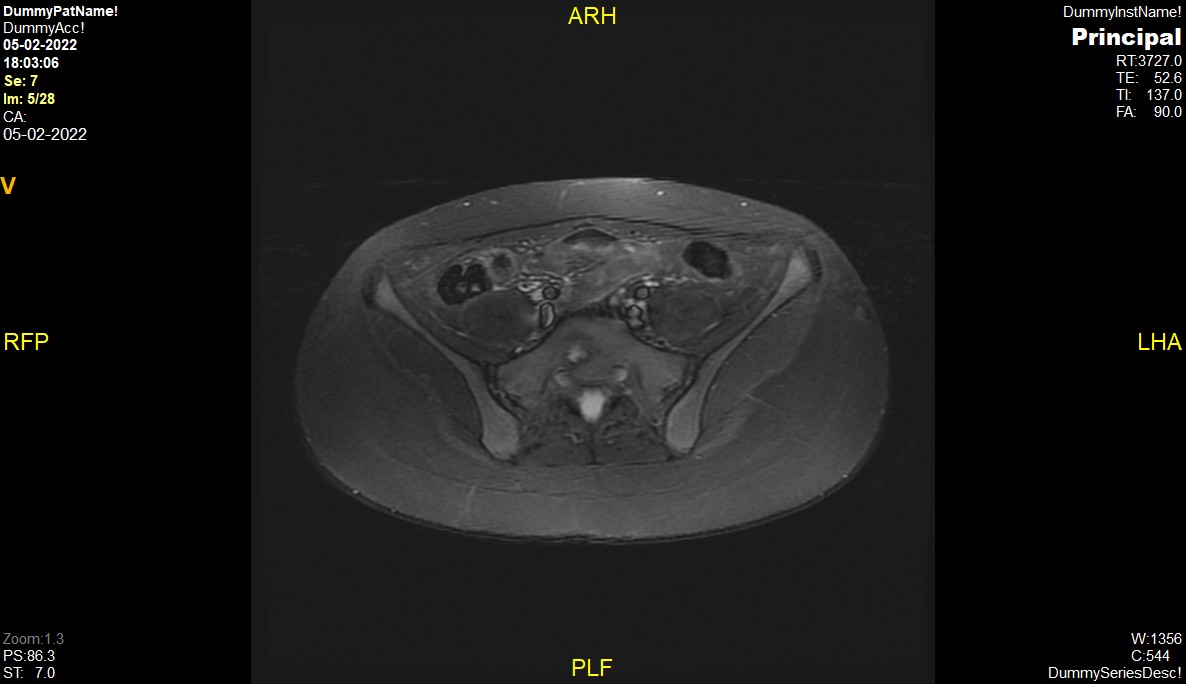 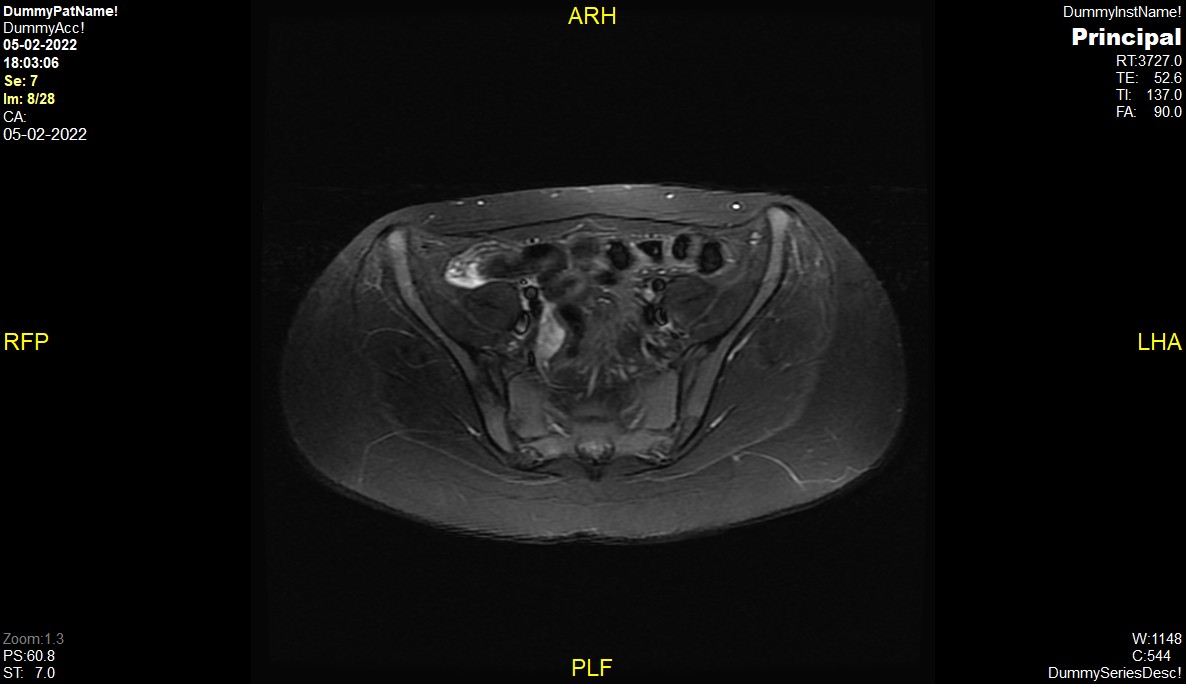 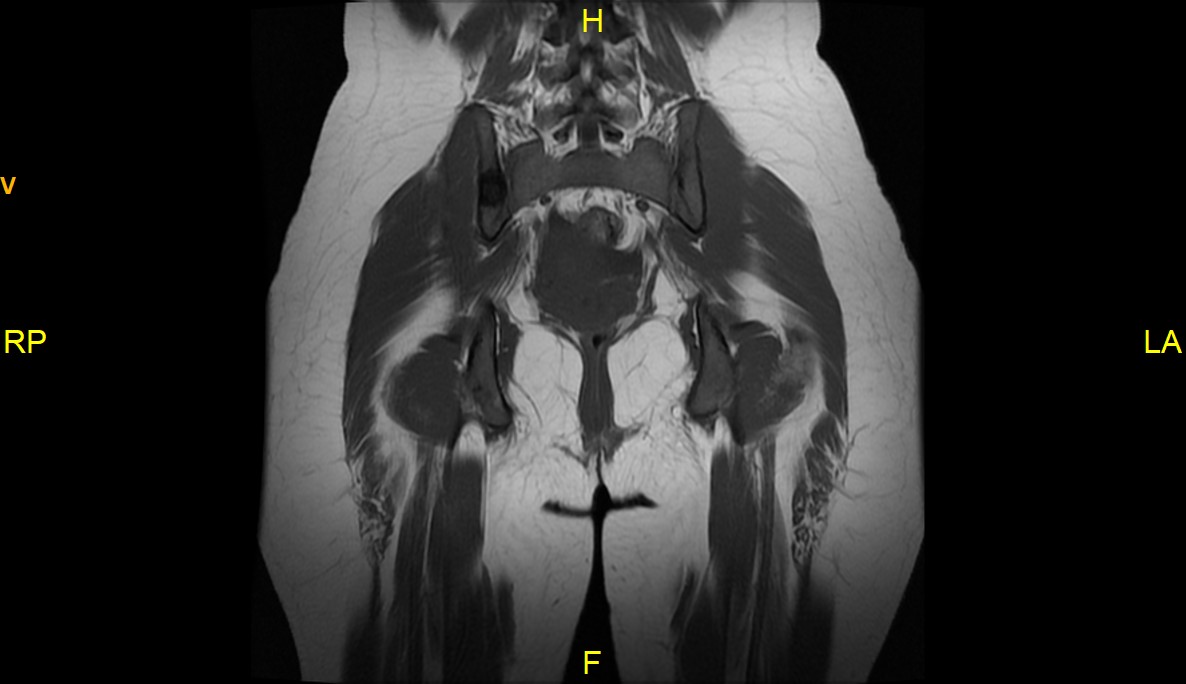 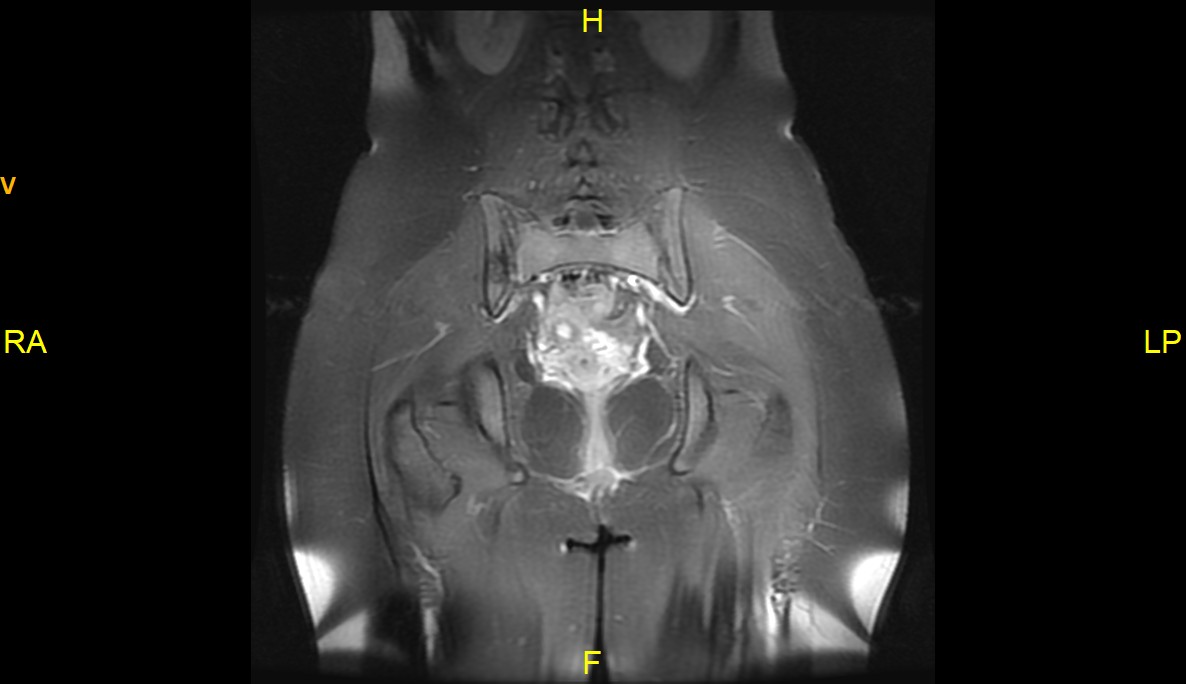 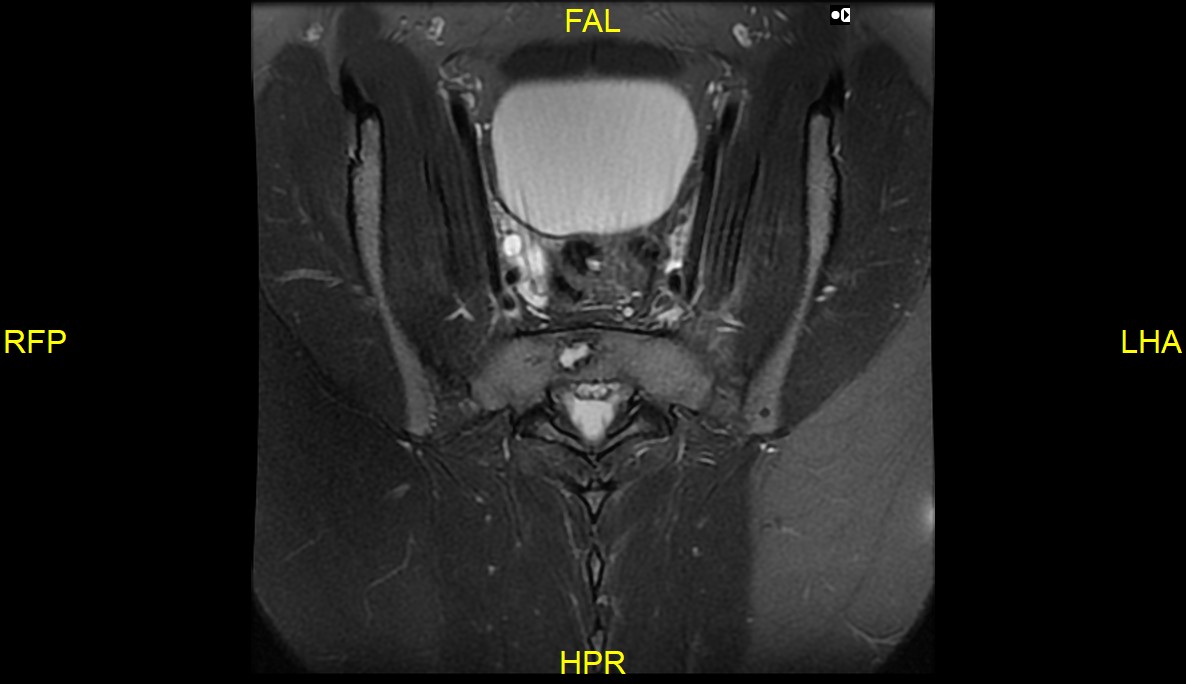 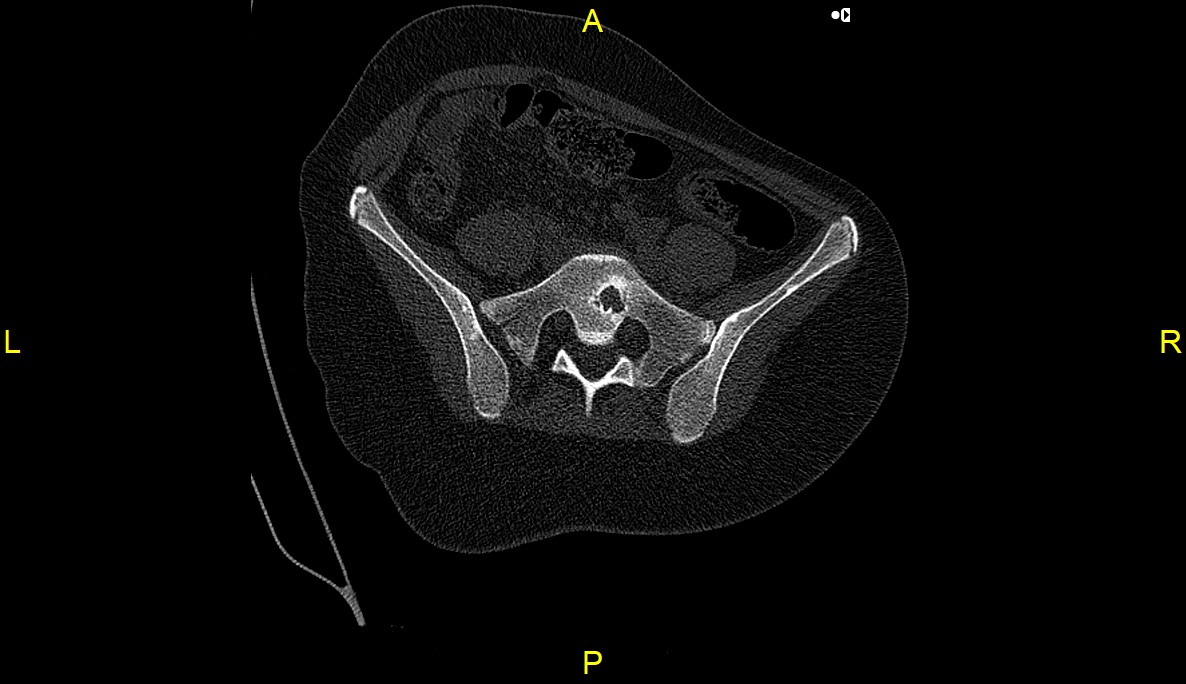 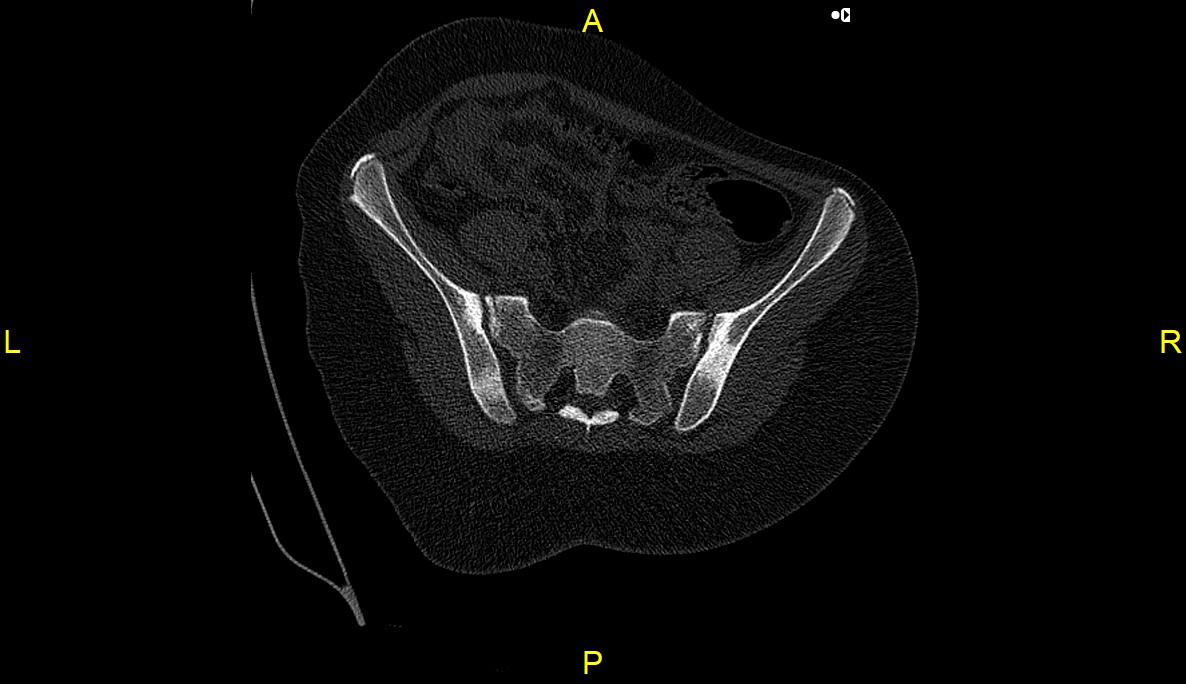 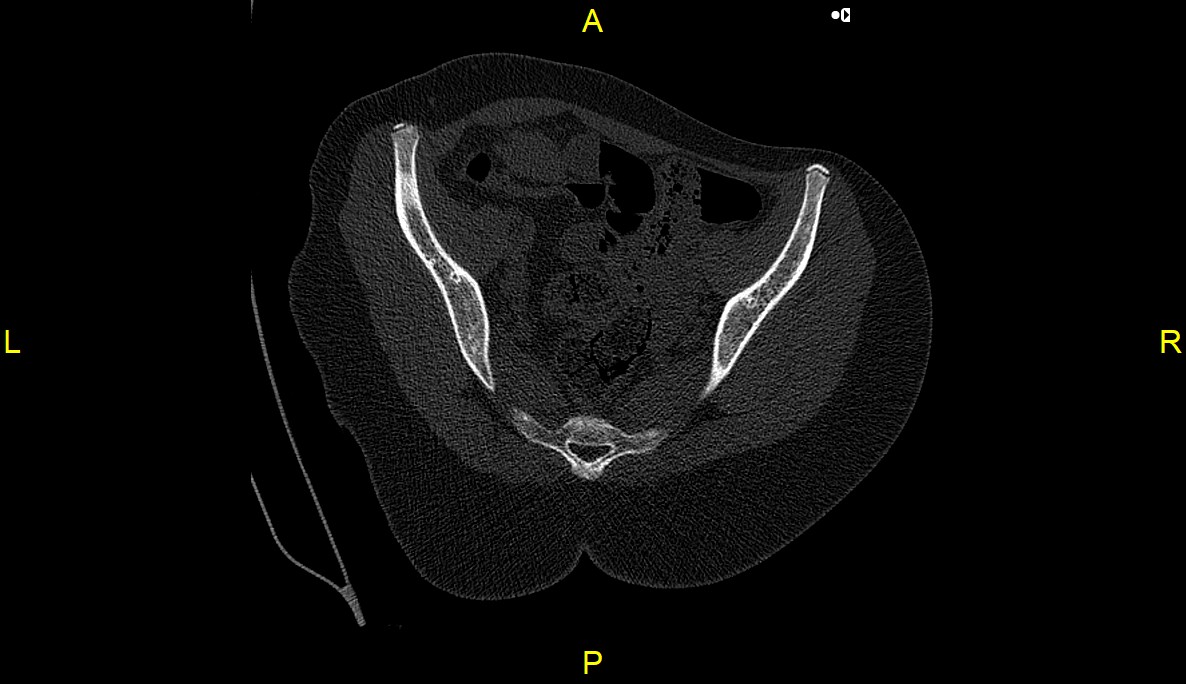 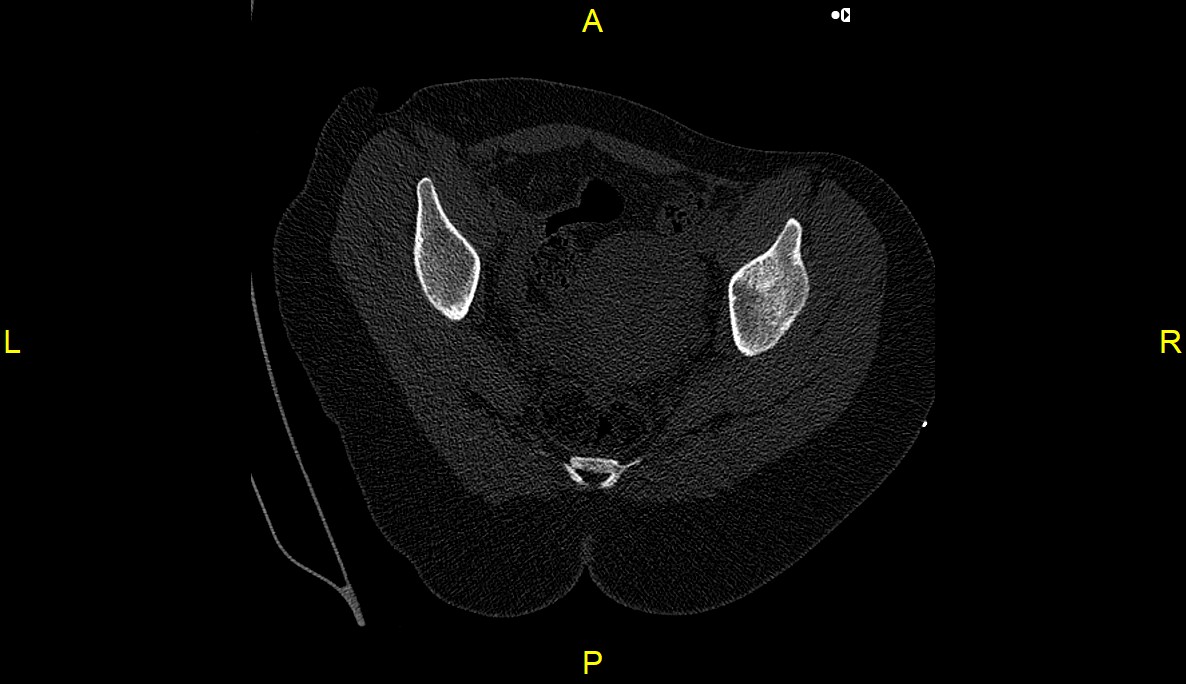